Polish Mathematicians
LEON CHWISTEK
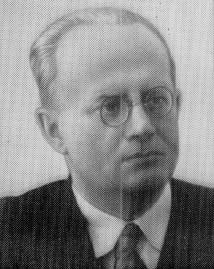 He was a professor at Lwowski University. During his life he mainly took up logic. Since 1922 he lectured on mathematics at Jagielloński University where he habilitated in mathematical logic in 1928. He taught mathematical analysis.
KAROL BORSUK
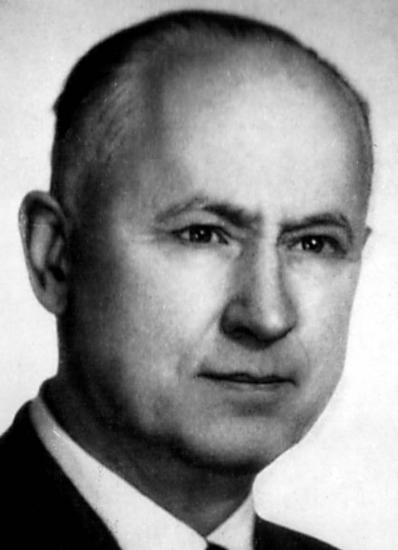 He lectured in 60 mathematical centres around the world. He was a member of Polish Mathematical Society and editorial committee of Bulletin "PAN" which concerned mathematics, physics and astronomy. 
He was an outstanding specialist in a field of topology. He wrote and published over 170 research works. Many of them had an influence on topology. 133 of his chosen publications were published as "Collected Works".
He wrote several academic textbooks as well.
Kazimierz Kuratowski
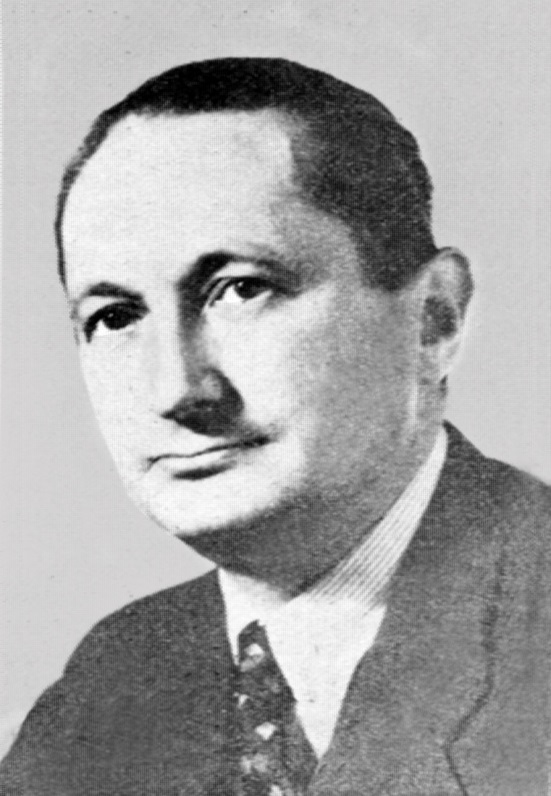 He was Professor of the Polytechnic Institute of forensic and Warsaw University. From his hands came a lot of work, mainly in the area of topology and set theory. During the SECOND world war, taught at a secret University in Warsaw, and after graduation got a job at the University of Warsaw. He was Chairman of the Polish Mathematical Society, the Director of the Mathematical Institute of the Polish Academy of Sciences, which was established on his initiative. Is the author of popularnonaukowej "a half century of Polish mathematics", and textbooks: Theory of sets introduction to set theory and topology, lectures differential calculus and one variable.